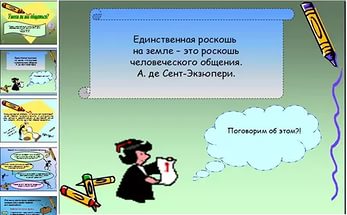 «Умей общаться со всеми и всегда»
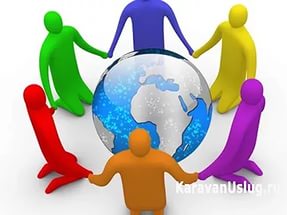 «Умеешь ли ты управлять конфликтом?»
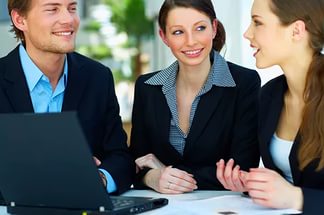 Общие рекомендации по управлению конфликтами.
«Что такое такт?»
Такт — это чуткость, скромность в поведении, результат воспитания, в основе его — уважение к окружающим, уважение чужого мнения, бережность в отношении к близким, друзьям, коллегам.
«Как заставить человека принять вашу точку зрения?»
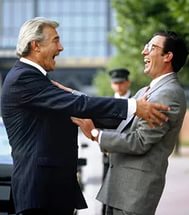 «Помогут ли вам приведенные рекомендации по ускорению процесса разрешения конфликта?»
• Во время переговоров приоритет должен отдаваться обсуждению содержательных вопросов.

• Стороны должны стремиться к снятию психологической и социальной напряженности.

• Стороны должны демонстрировать взаимное уважение.

• Участники переговоров должны стремиться превратить скрытую часть конфликтной ситуации в открытую, гласно и доказательно раскрывая позиции друг друга и сознательно создавая атмосферу публичного, равноправного обмена мнениями.

• Все участники переговоров должны проявлять склонность к компромиссу. Особое значение имеет заключительная, после конфликтная стадия. На этой стадии должны быть предприняты усилия по окончательному устранению противоречий интересов, целей, установок, ликвидирована социально-психологическая напряженность и прекращена любая борьба.
«Как надо приветствовать встретившего знакомого человека?»
Задание:
1. Какие способы приветствия вы знаете?
2. Отличается ли приветствие в среде молодежи от приветствия взрослых?
3. Вы выбираете данный способ приветствия со знакомыми только по возрастным признакам или по личностным качествам этого человека?
4. Примите к сведению приведенную ниже информацию.
« Поможет ли тебе при общении тест?»
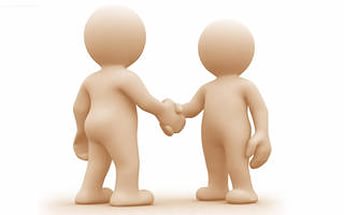 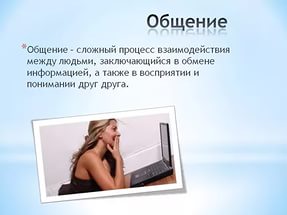 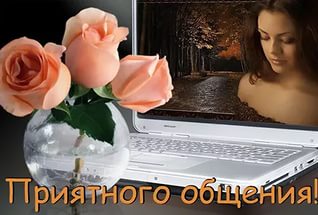